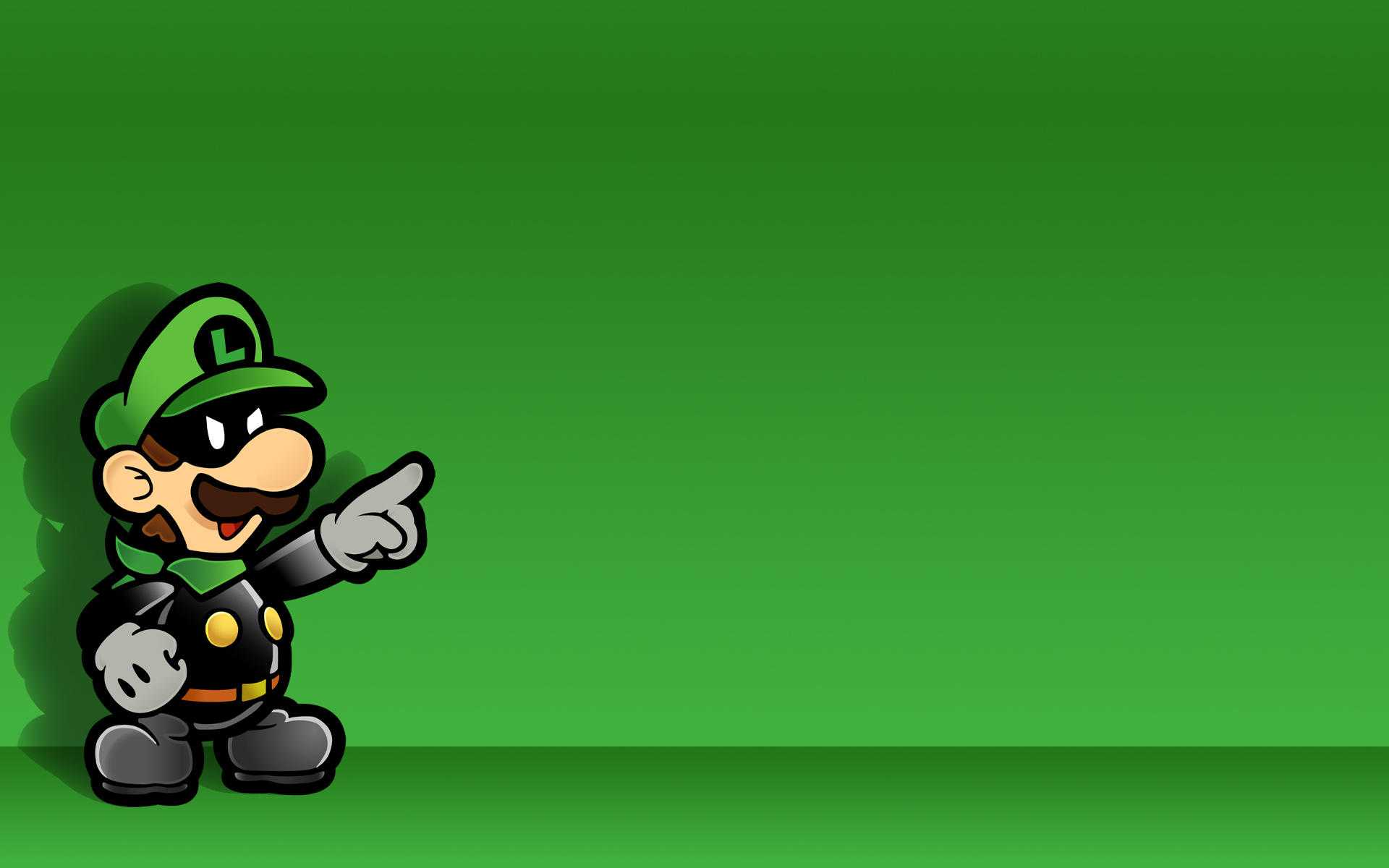 Area and Perimeter
Perimeter of a Rectangle
2
4
To calculate the perimeter of an object or space, you will need to add the length and width, then multiply by 2.
( 2 + 4 ) x 2 = ______
It means the same as:  (2 + 4) + (2 + 4) = ________
Try to find the perimeter of these rectangles
1
6
2
2
3
5
4
3
Click to Know the answer
Perimeter of a Square
To find the perimeter of a square, multiply the side by 4.
3 x 4 = ___
3
Find the perimeter of these squares.
25
5
12
16
8
Click to Know the answer
Perimeter of a Triangle
5
3
4
To calculate the perimeter of a triangle you will need to add the sides.
    3 + 4 + 5 = _____
Find the perimeter of these Triangles
5
3
5
5
4
3
3
10
8
5
3
Click to Know the answer
6
Area of a Rectangle
2
4
The area of a rectangle is determined by multiplying length x width.
     2 x 4 = ______
Area of a Square or Rectangle
2
4
2 x 4 = 8
Find the area of these Rectangles
1
6
2
2
3
5
4
3
Click to Know the answer
Area of a Square
You find the area of a square by multiplying the side by itself.
3
Find the area of these squares
25
5
12
16
8
Click to Know the answer
Area of a Triangle
3
4
Finding the area of a triangle is different.

Area of a triangle = ½ (base x height)

***(Base x height) is the same as (length x width).***
Area of a Triangle
Sometimes it makes it easier to remember if you can imagine it like this:
3
4
A triangle is half of a rectangle or square. This is because the base (4) x the height (3) would be the same as the length x the width of a rectangle.
Find the area of these Triangles
3
4
7
8
2
5
3
6
Click to Know the answer
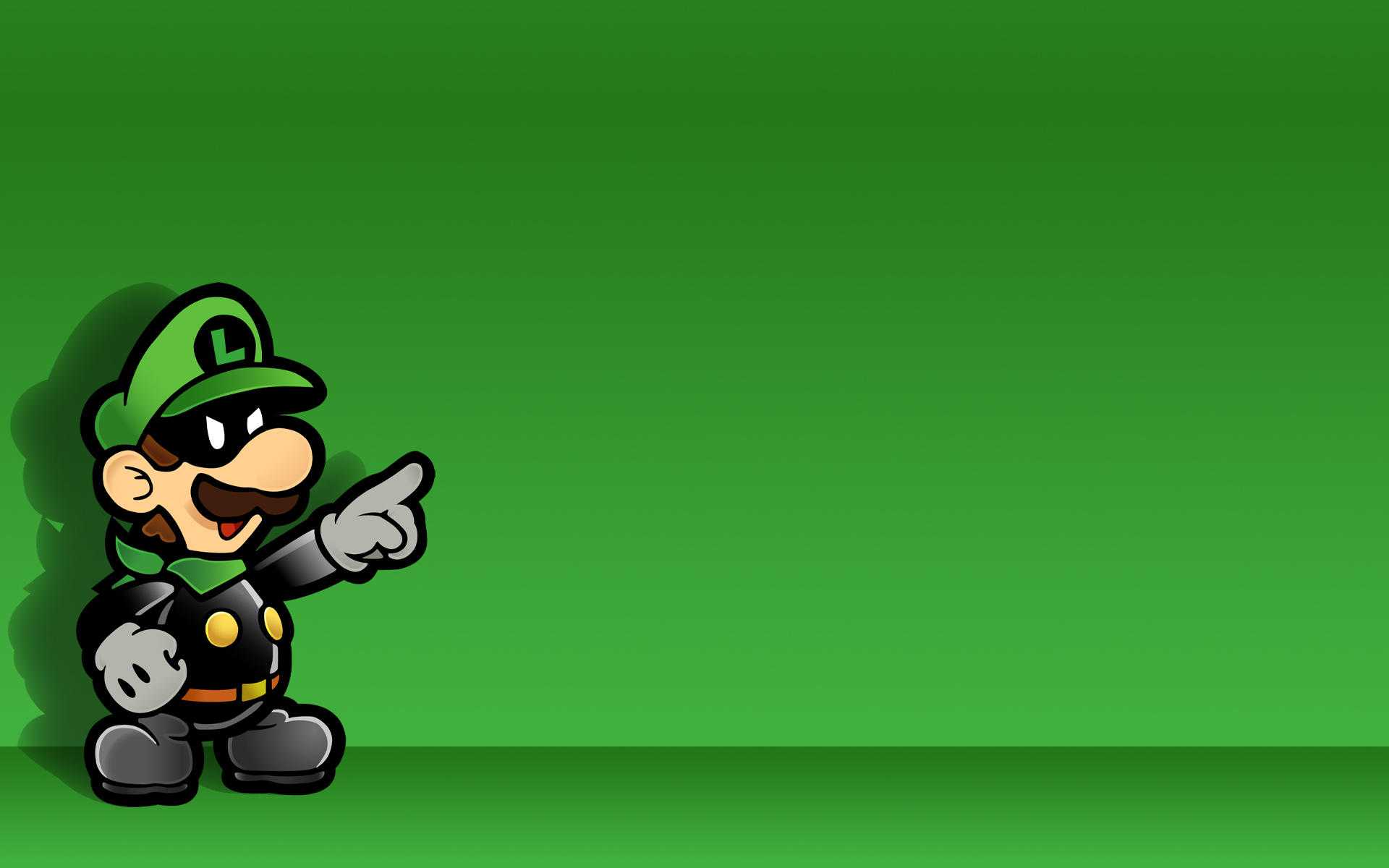 Answers
Answers
1
6
Perimeter = 20
2
2
3
Perimeter = 8
5
4
Perimeter = 14
Perimeter = 14
3
Back
Answers
25
5
12
Perimeter = 20
Perimeter = 48
Perimeter = 100
16
8
Perimeter = 32
Perimeter = 64
Back
Answers
5
3
Perimeter = 12
5
5
4
3
Perimeter = 15
3
10
8
5
Perimeter = 9
3
Perimeter = 24
Back
6
Answers
1
6
2
2
Area  = 12
3
Area  = 3
5
4
3
Area  = 10
Area  = 12
Back
Answers
25
5
12
Area  = 25
Area  = 144
Area  = 625
16
8
Area  = 64
Area  = 256
Back
Answers
3
4
Area  = 12
7
Area  = 35
8
2
5
3
Area  = 6
Area  = 84
6
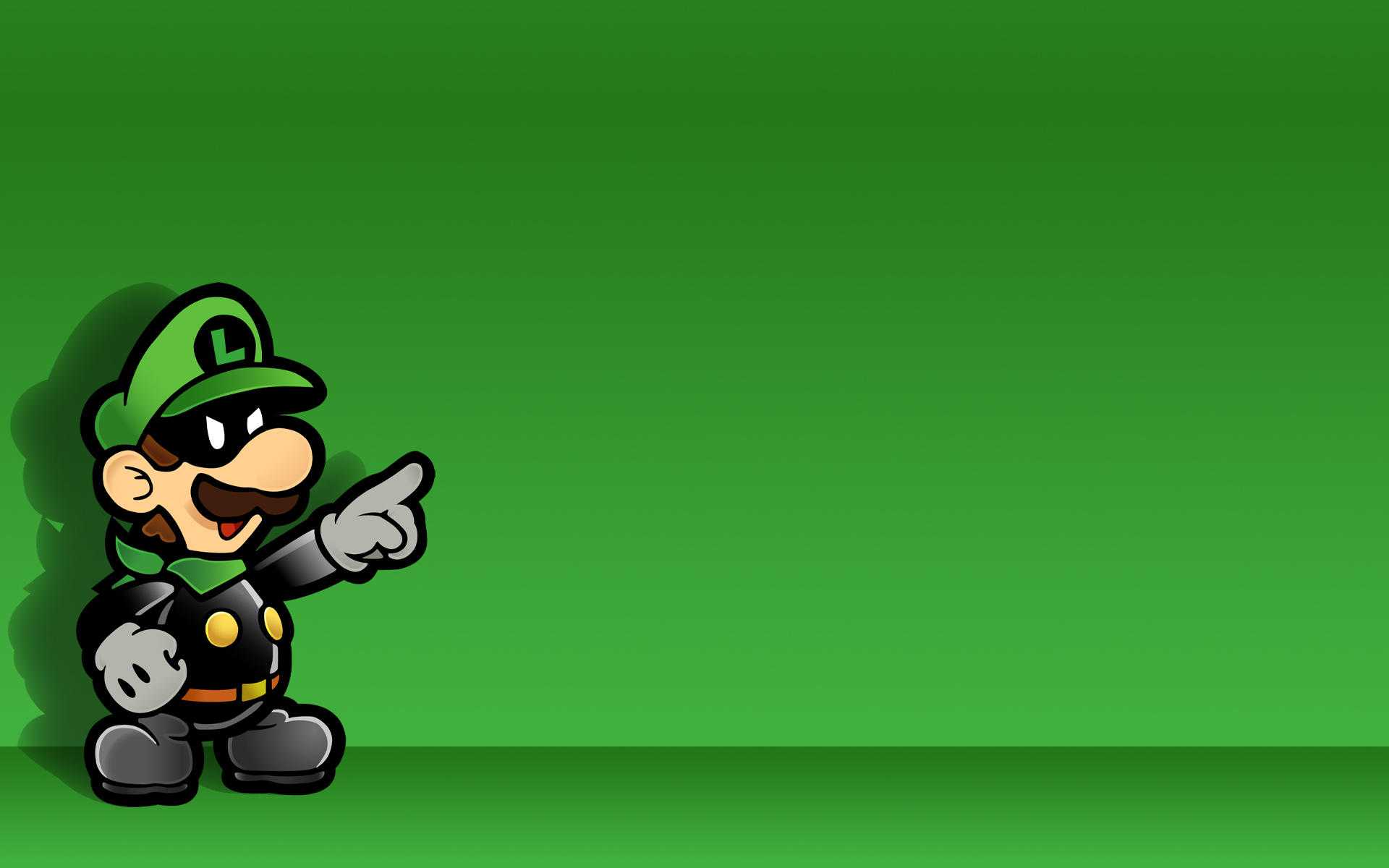 End